Complemento - Dados sobre população mundialDébora Casagrande SantosDados sobre população mundialFontes: http://esa.un.org/unpd/wpp/Graphs/http://esa.un.org/unpd/wpp/
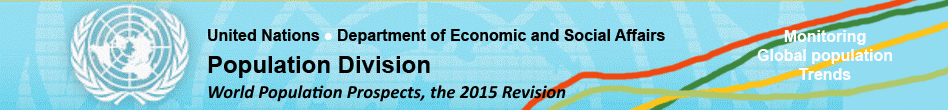 AUSTRALIA
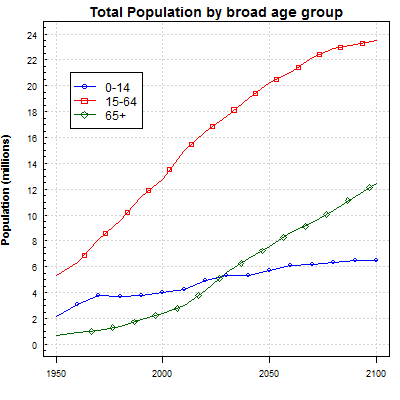 AUSTRALIA
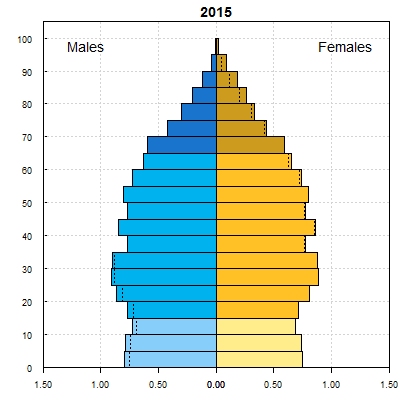 AUSTRALIA
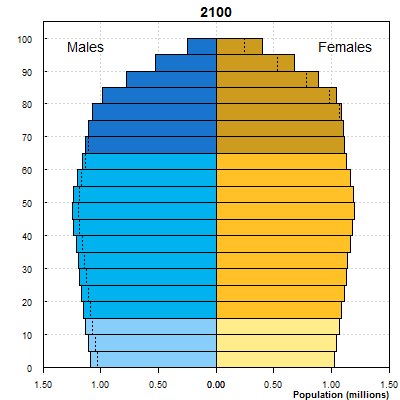 BRASIL
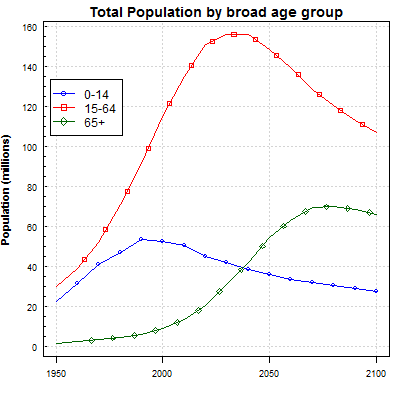 CHINA
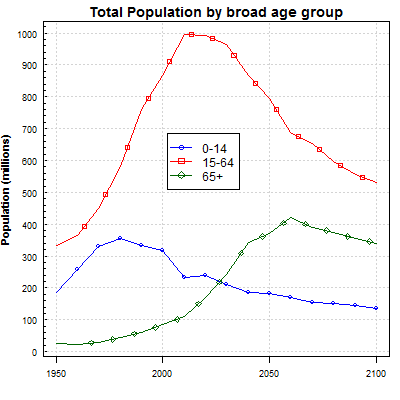 CHINA
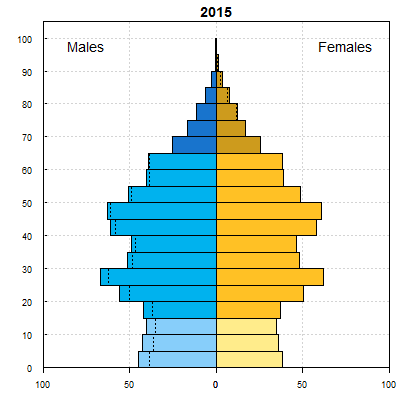 CHINA
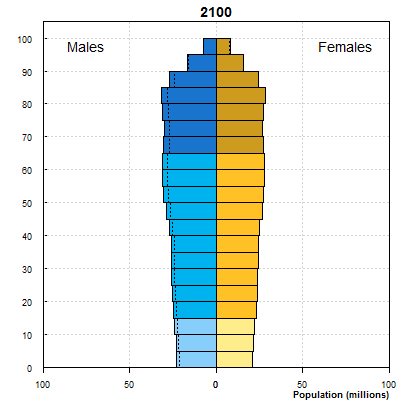 UNITED STATES OF AMERICA
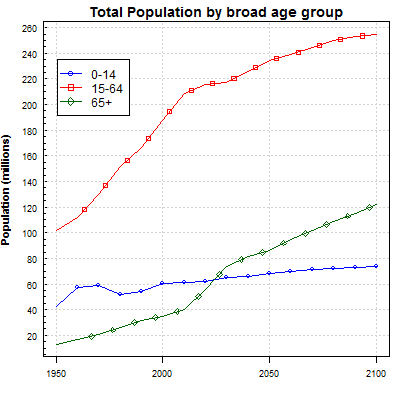 UNITED KINGDOM
UNITED KINGDOM
UNITED KINGDOM
Adaptação feita a partir de: TABLE S.1. TOTAL POPULATION BY SEX IN 2015 AND SEX RATIO BY COUNTRY IN 2015 United Nations Department of Economic and Social Affairs/Population DivisionWorld Population Prospects: The 2015 Revision, Key Findings and Advance Tables Fonte: http://esa.un.org/unpd/wpp/Publications/Files/Key_Findings_WPP_2015.pdf
Country or area                                           Population (thousands)                 male                      female 
World                             		7 349 472                                 3 707 206               3 642 266  

Brazil                                 		    207 848                                   102 201                  105 647

Faeroe Islands                         		             48 			-----	             -----

China                               		   1376 049                                   708 977                 667 072

India 			                      1311 051         	                679 548                 631 502

United States
      of America                                                          321 774                                  159 494                 162 280
 
Zambia                                                                  16 212                                      8 094                      8 118
Adaptação feita a partir de:TABLE S.6. PERCENTAGE DISTRIBUTION OF THE POPULATION IN SELECTED AGE GROUPS BY COUNTRY, 2015, 2050 AND 2100 (MEDIUM VARIANT)  United Nations Department of Economic and Social Affairs/Population DivisionWorld Population Prospects: The 2015 Revision, Key Findings and Advance Tables Fonte: http://esa.un.org/unpd/wpp/Publications/Files/Key_Findings_WPP_2015.pdf
2015 		                                       2050 			     2100
                0-14 15-59 60+ 80+		         0-14 15-59 60+ 80+		                0-14 15-59 60+ 80+
World
                 26.1  61.7 12.3 1.7                                                    21.3 57.2 21.5 4.5                                           17.7  54.0 28.3 8.4 
Brazil
                  23.0  65.2 11.7 1.5                                                   15.0 55.7 29.3 6.7                                           13.8 47.4 38.8 15.1 
China
                  17.2 67.6 15.2 1.6                                                    13.5 50.0 36.5 8.9                                            13.4 46.9 39.6 16.5 
United
Kingdom
                  17.8 59.2 23.0 4.7 		           16.6 52.7 30.7 9.7                                             15.2 49.7 35.1 13.7
India 
                  28.8 62.3 8.9  0.9                                                      19.1 61.5 19.4 2.8                                             14.7 51.2 34.1 10.3